Effects of Pollution on Human Health
By: Tyler Pollard
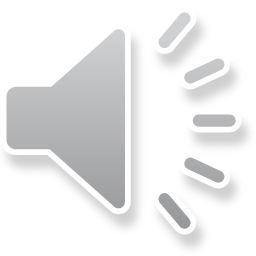 Criteria Air Pollutants1
O3
Particulate Matter
SO2
NO2
Pb
CO
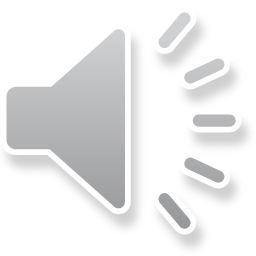 Ozone
Sources 
Industrial facilities
Electrical utilities
Motor vehicles
Oxygen precursors
Effects 
Inflammation of lining in lungs
Reduced lung function3
Possibly cause asthma and death										(2)
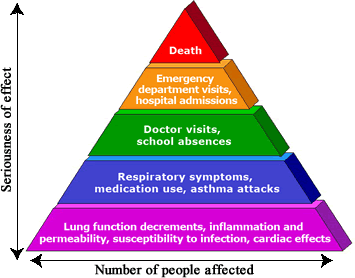 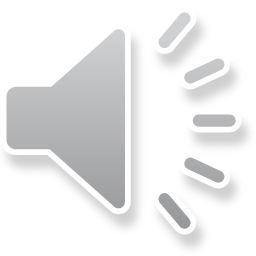 Particulate Matter
2 Types
PM10
PM2.5










(4)
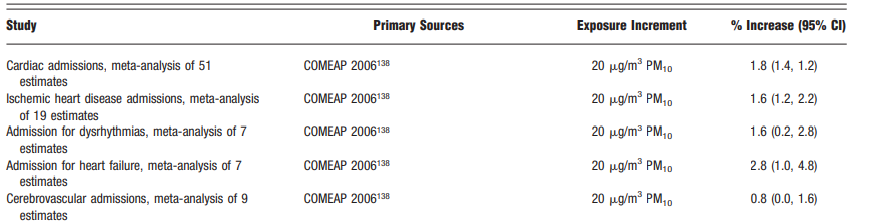 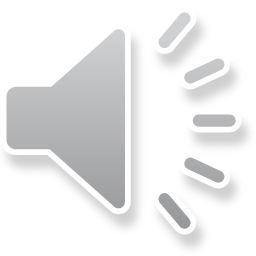 Particulate Matter
2 Types
PM10
PM2.5










(4)
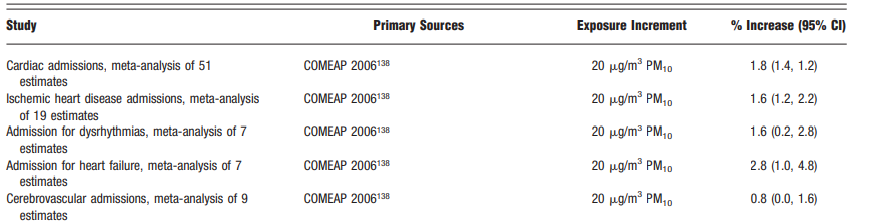 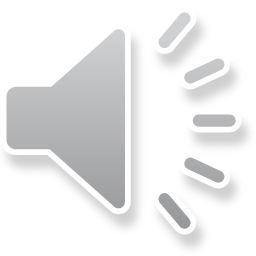 Particulate Matter
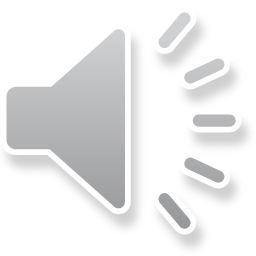 (4)
Nitrogen Dioxide
Sources
Automobiles
Power plants
Effects
Respiratory symptoms
Methemoglobin formation
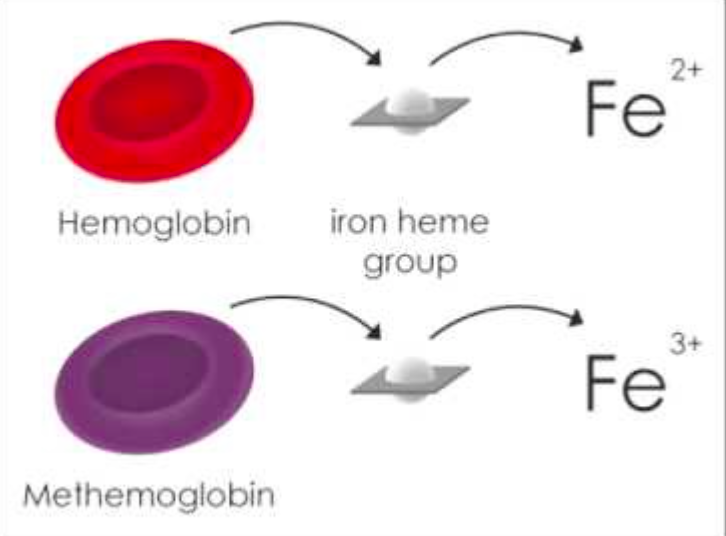 (5)
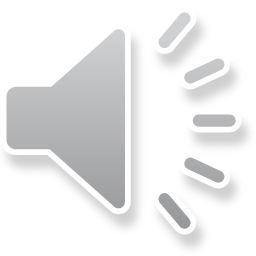 Sulfur Dioxide
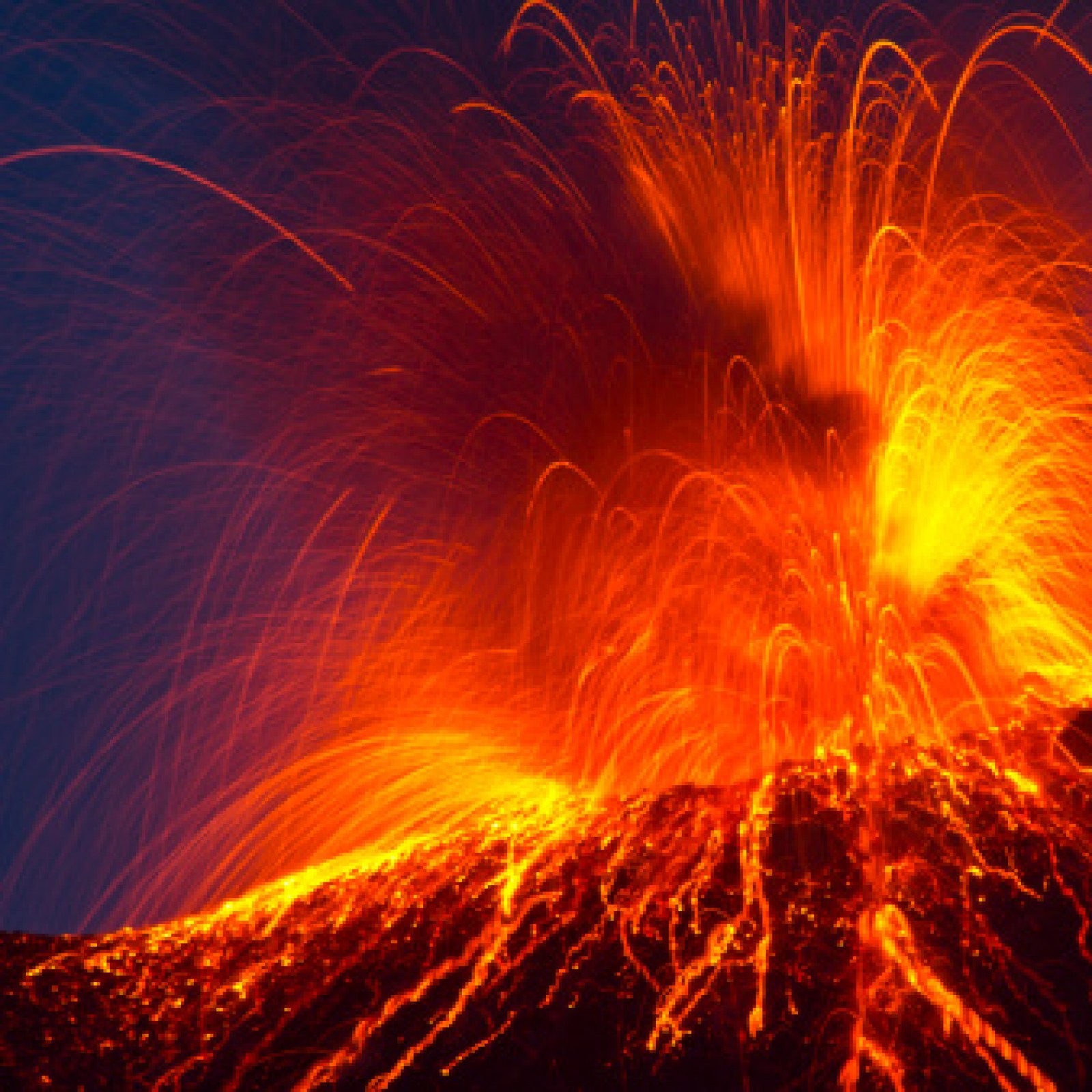 Sources
Electrical utilities
Fuel combustion 
Volcanoes 
Effects
General respiratory issues
Constriction of the lungs6
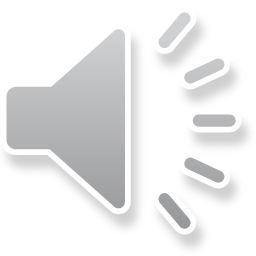 Sulfur Dioxide
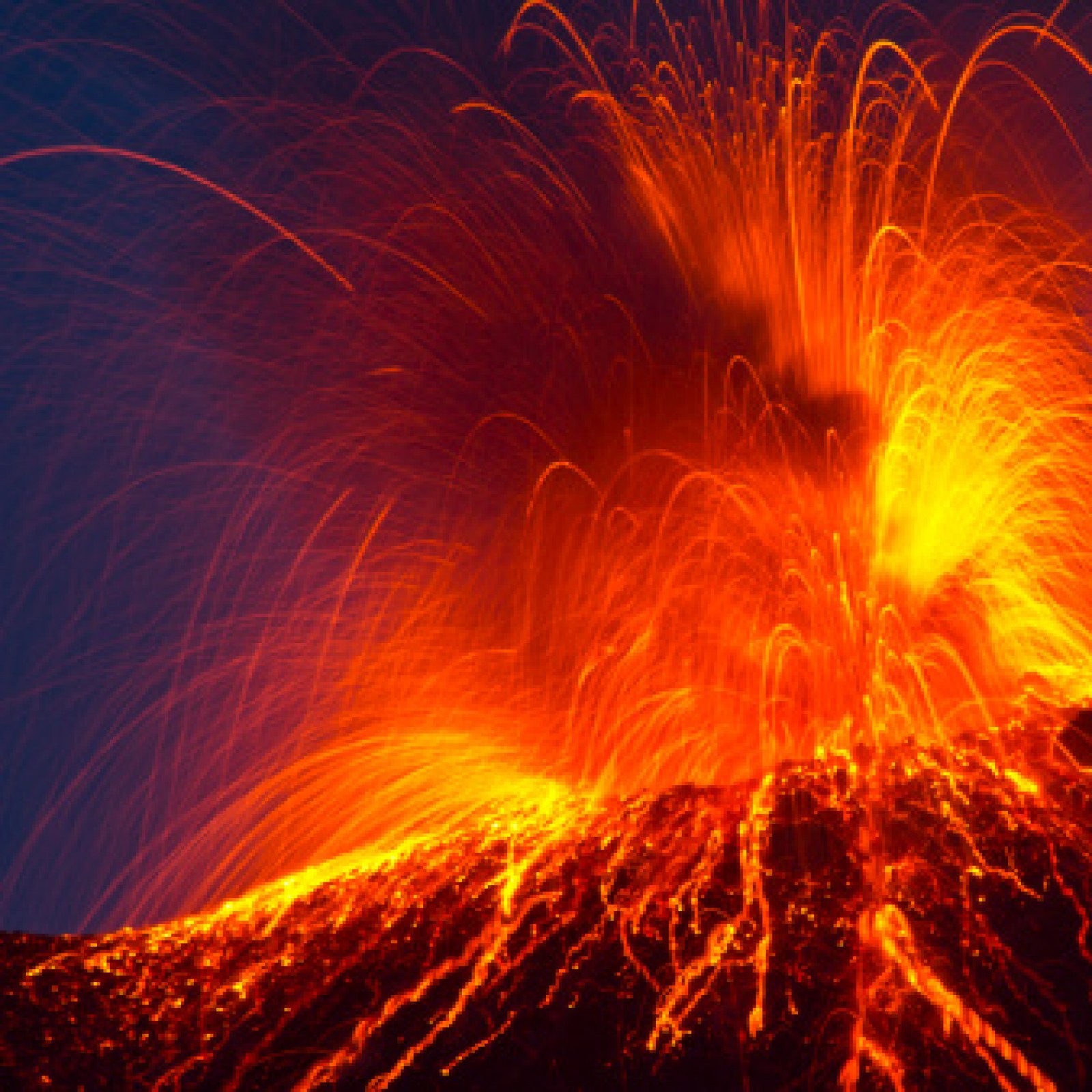 Sources
Electrical utilities
Fuel combustion 
Volcanoes 
Effects
General respiratory issues
Constriction of the lungs6
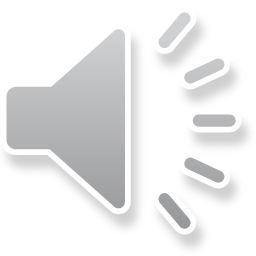 Lead
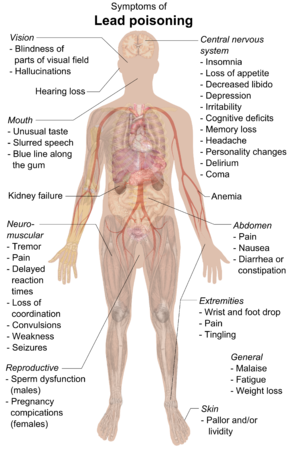 Sources
Lead smelting
Battery recycling
Other industrial sources
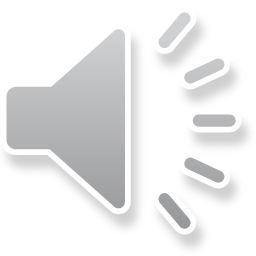 (7)
Lead
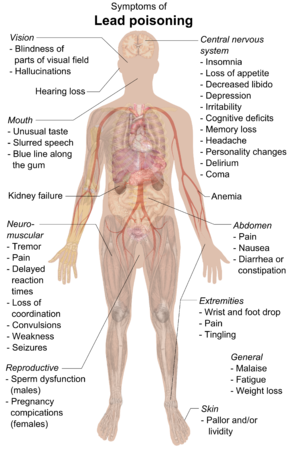 Sources
Lead smelting
Battery recycling
Other industrial sources
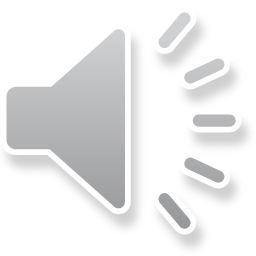 (7)
Carbon Monoxide
Sources
Gasoline fueled vehicles 
Effects
Takes oxygens place in hemoglobin
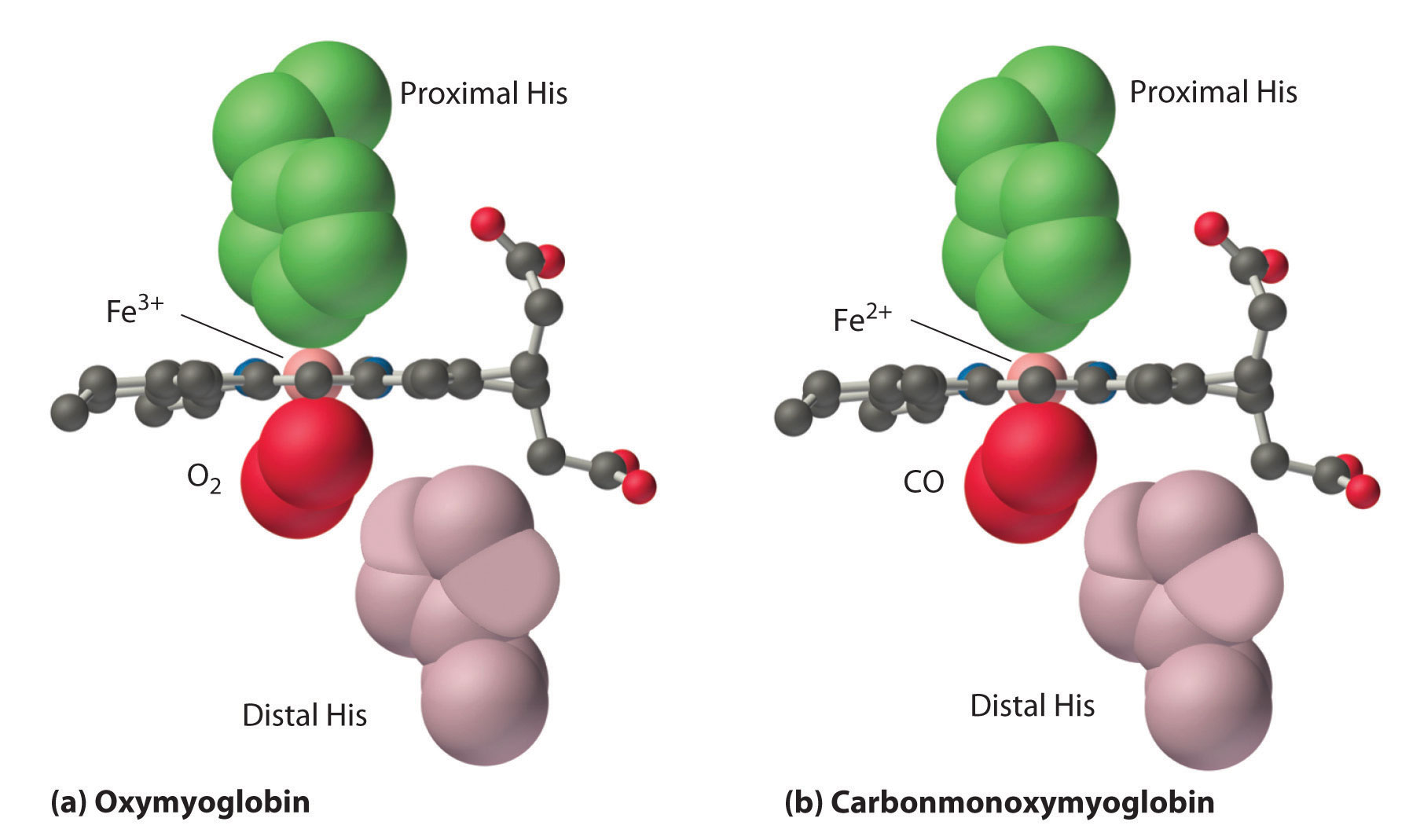 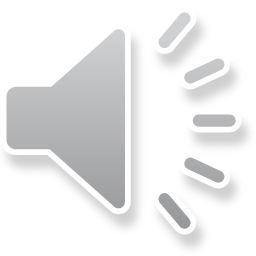 (8)
Carbon Monoxide
Sources
Gasoline fueled vehicles 
Effects
Takes oxygens place in hemoglobin
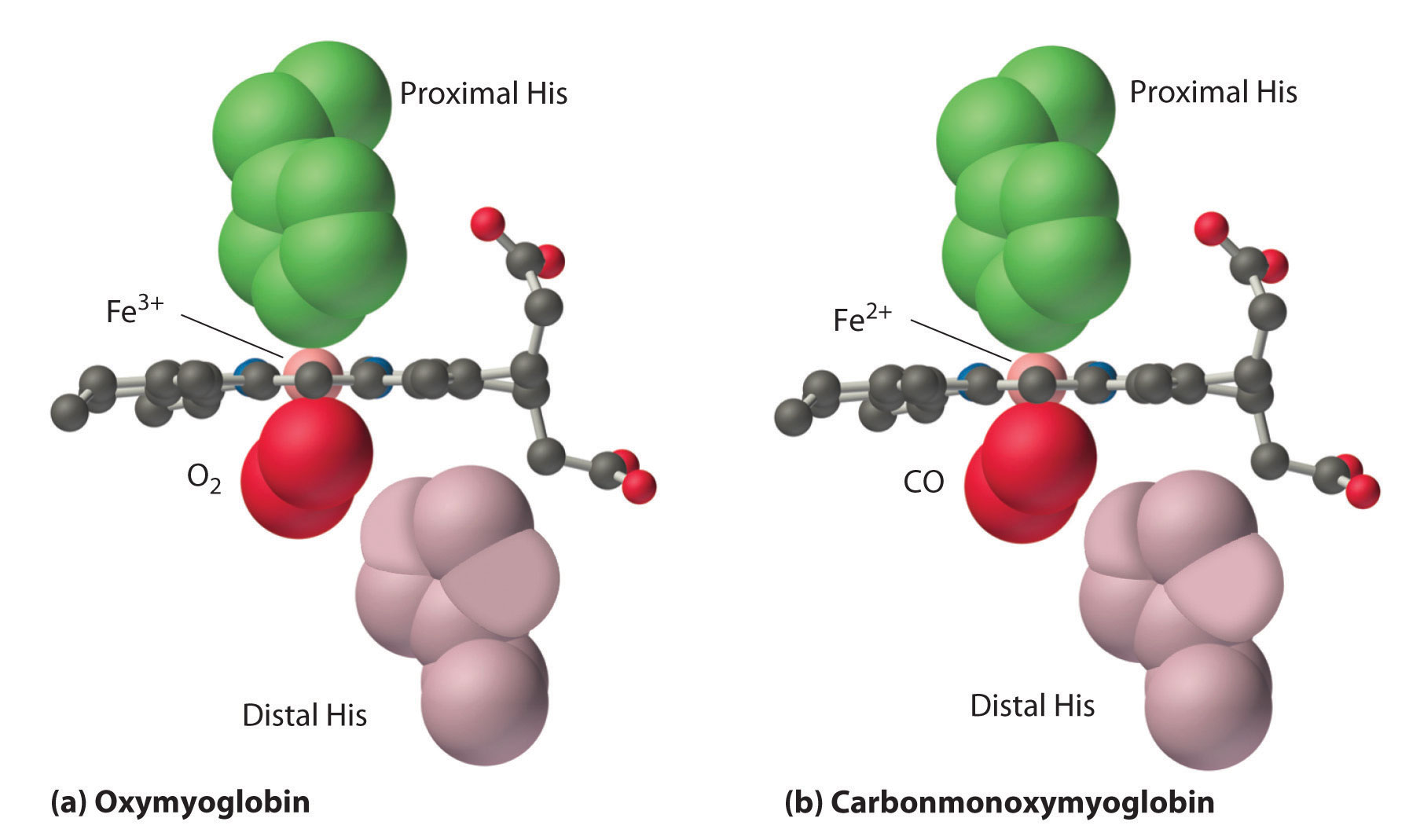 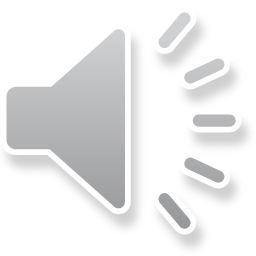 (8)
Carbon Monoxide
Sources
Gasoline fueled vehicles 
Effects
Takes oxygens place in hemoglobin
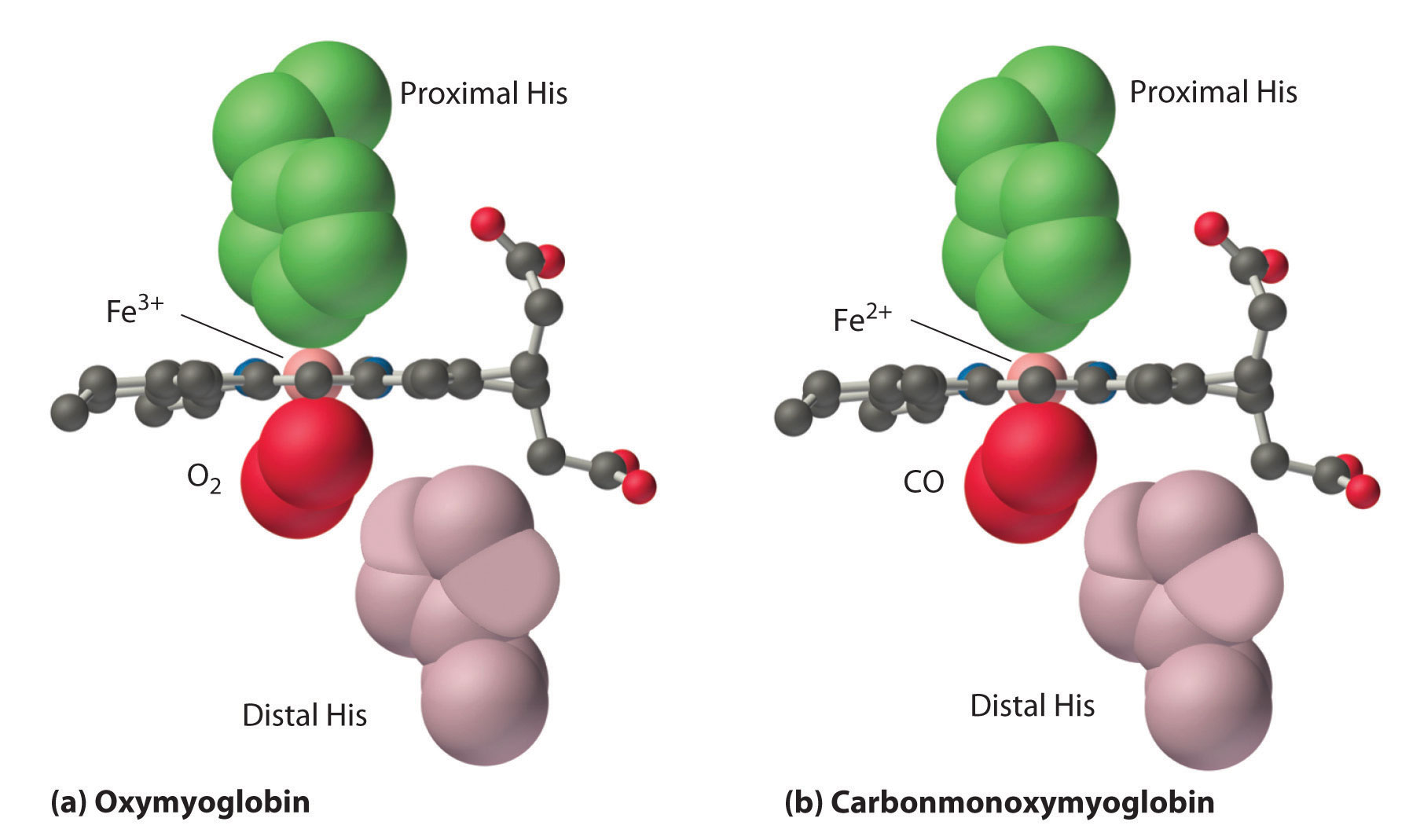 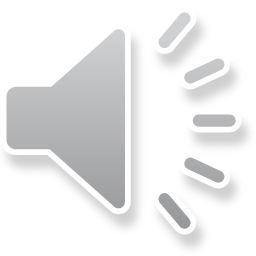 (8)
Summary
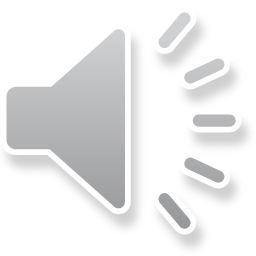 Sources
1. Criteria Air Pollutants. https://www.epa.gov/criteria-air-pollutants (accessed Apr 16, 2020).
2. Health Effects of Ozone in the General Population. https://www.epa.gov/ozone-pollution-and-your-patients-health/health-effects-ozone-general-population (accessed Apr 16, 2020).
3. Ozone. https://en.wikipedia.org/wiki/Ozone#Acute_Ozone_Exposure (accessed Apr 16, 2020).
4.https://www.tandfonline.com/doi/pdf/10.1080/10473289.2006.10464485?needAccess=true (accessed Apr 16, 2020).
5. Methemoglobinemia. https://coreem.net/core/methemoglobinemia/ (accessed Apr 16, 2020).
6. Ghorani-Azam, A.; Riahi-Zanjani, B.; Balali-Mood, M. Effects of air pollution on human health and practical measures for prevention in Iran. https://www.ncbi.nlm.nih.gov/pmc/articles/PMC5122104/#ref70 (accessed Apr 16, 2020).
7. Lead poisoning. https://en.wikipedia.org/wiki/Lead_poisoning (accessed Apr 16, 2020).
8. bonCodigobonCodigo 1; JanJan 56k88 gold badges136136 silver badges298298 bronze badges; Breaking BioinformaticsBreaking Bioinformatics 1. Why does carbon monoxide have a greater affinity for hemoglobin than oxygen? https://chemistry.stackexchange.com/questions/33780/why-does-carbon-monoxide-have-a-greater-affinity-for-hemoglobin-than-oxygen (accessed Apr 16, 2020).
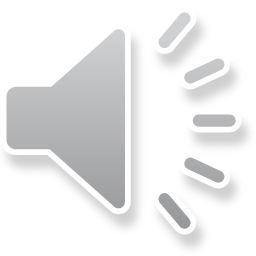 Questions?
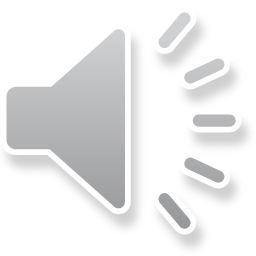